FranzösischeRevolution
Wer sind Wir?
Wo ist Frankreich?
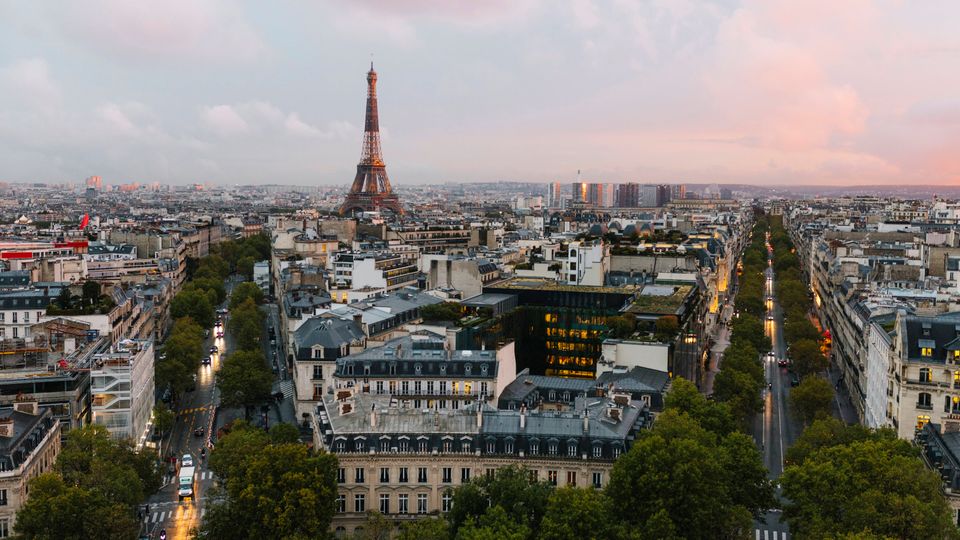 Paris
Die Hauptstadt
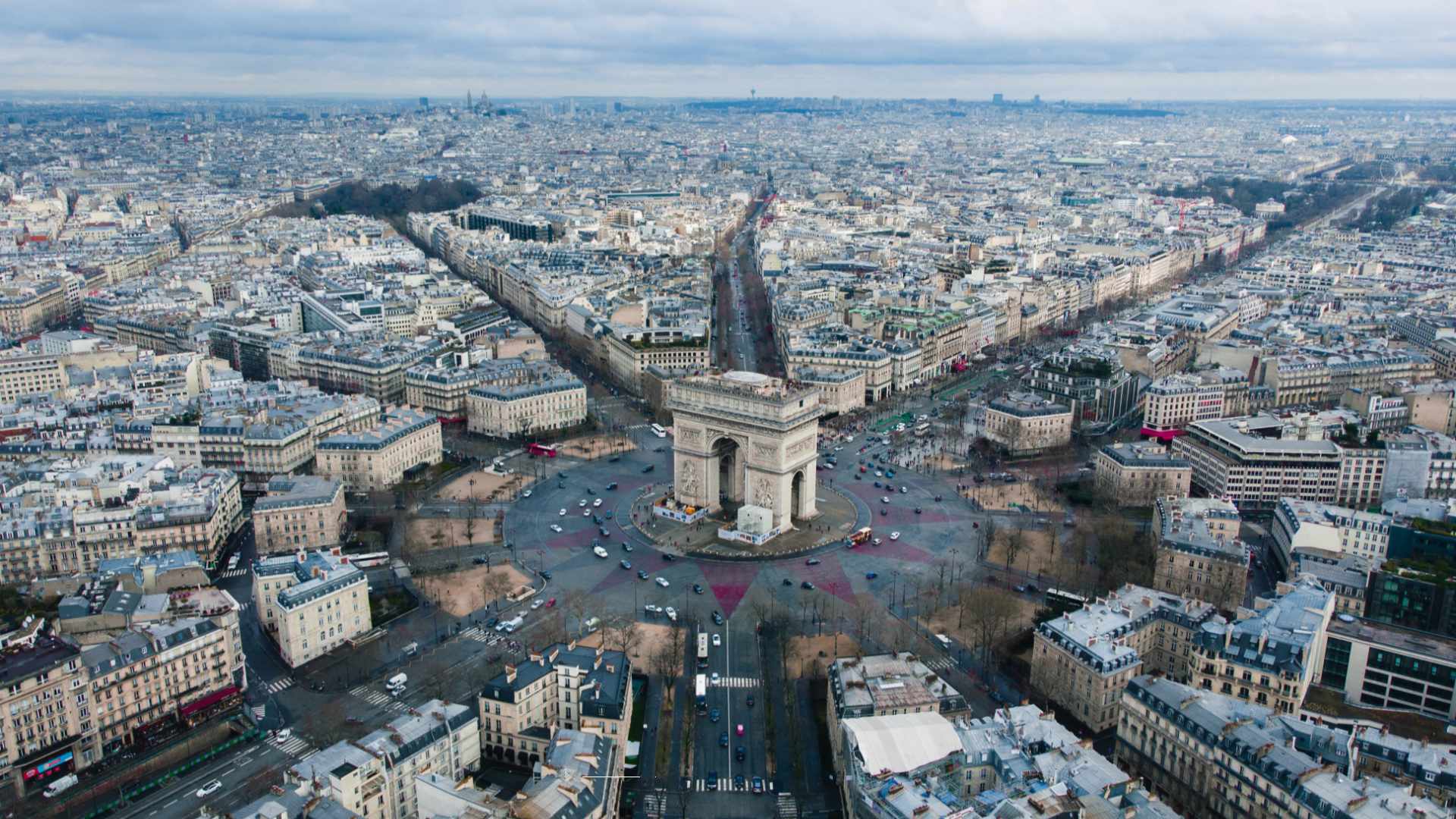 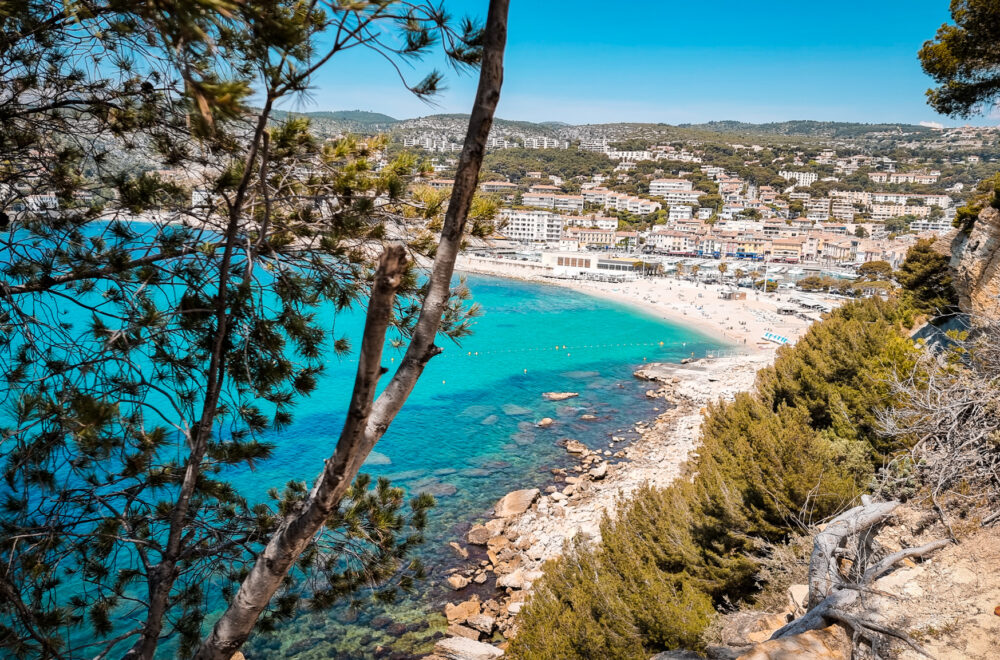 Natur in Frankreich
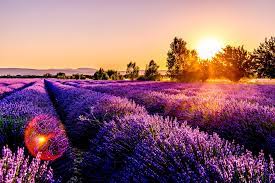 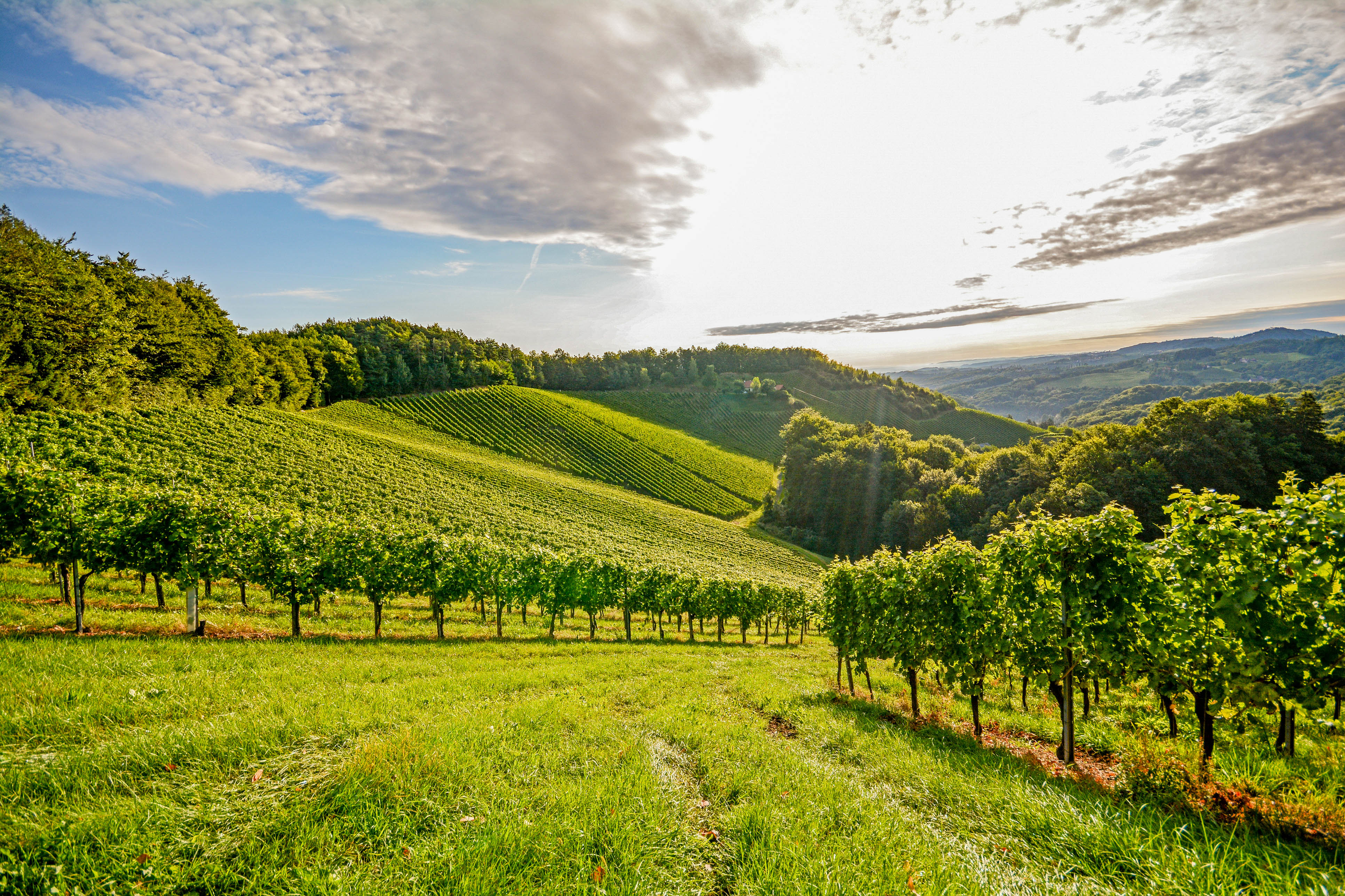 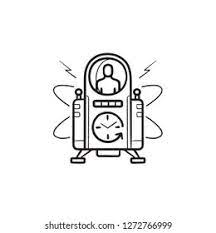 Zeitmaschine: Reise in die Mitteder Französischen Revolution
1789
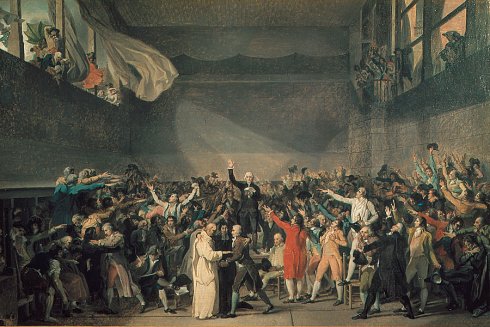 Adel und Klerus
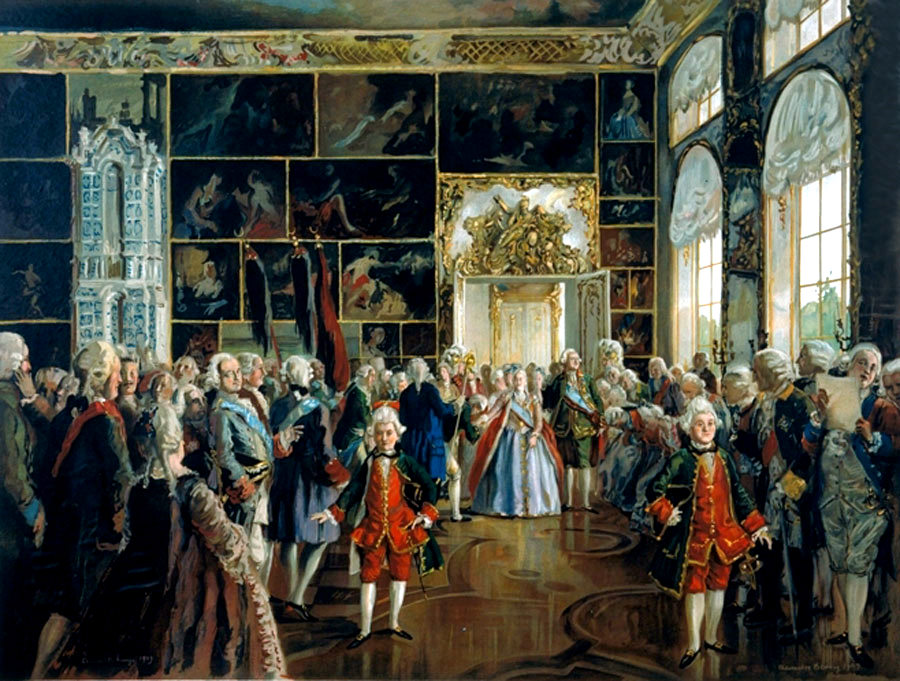 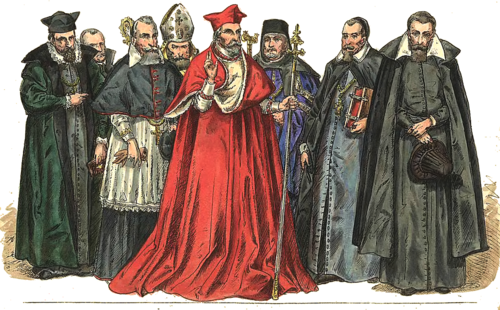 Bauern und Bürger
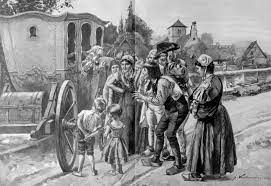 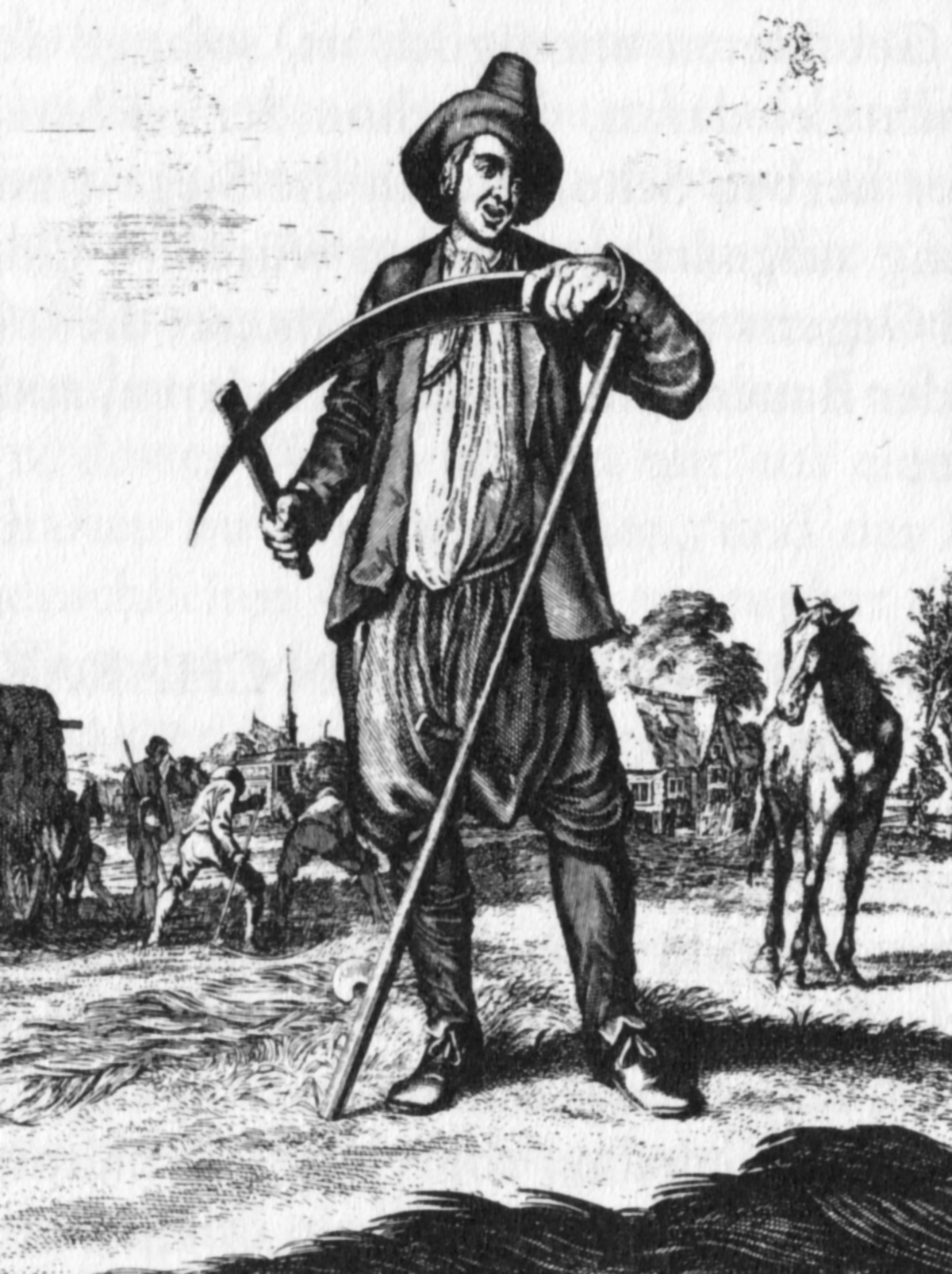 Harte Arbeit
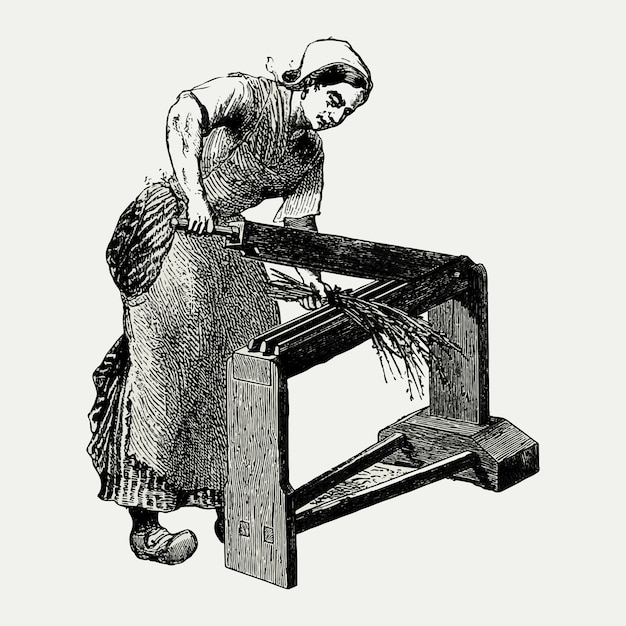 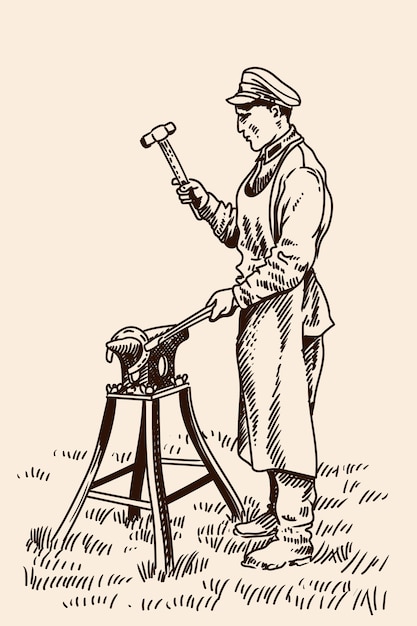 Wenig Geld
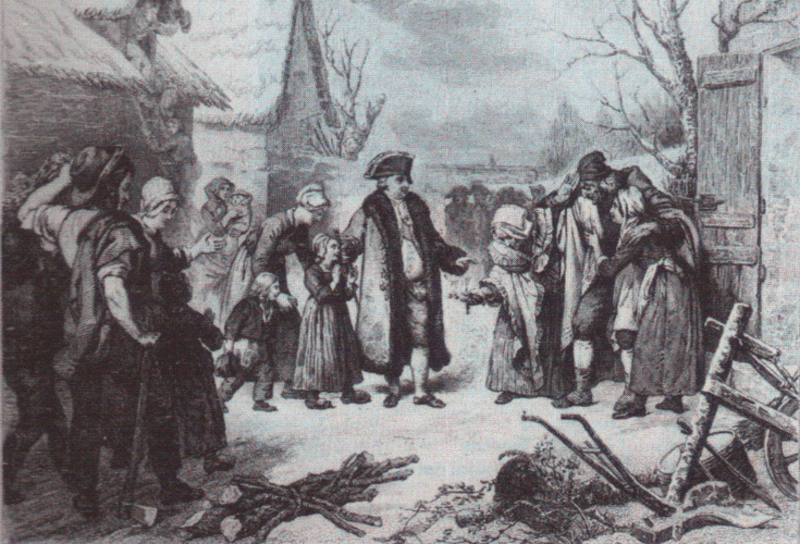 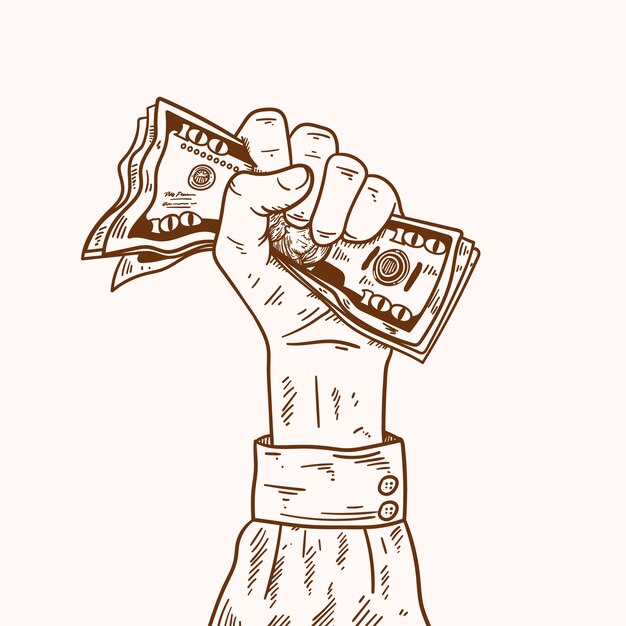 Adel lebt glücklich
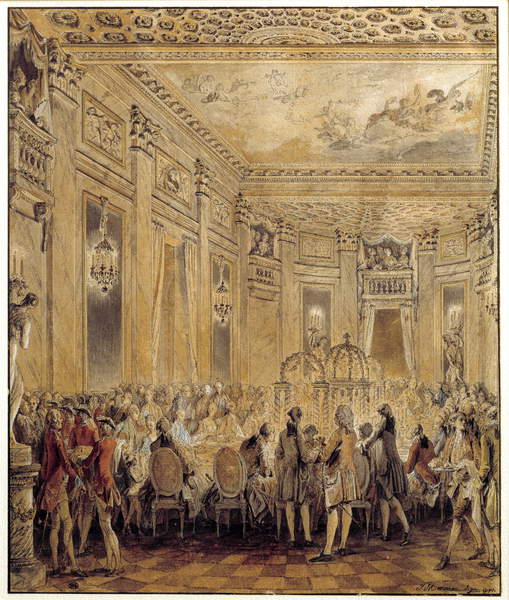 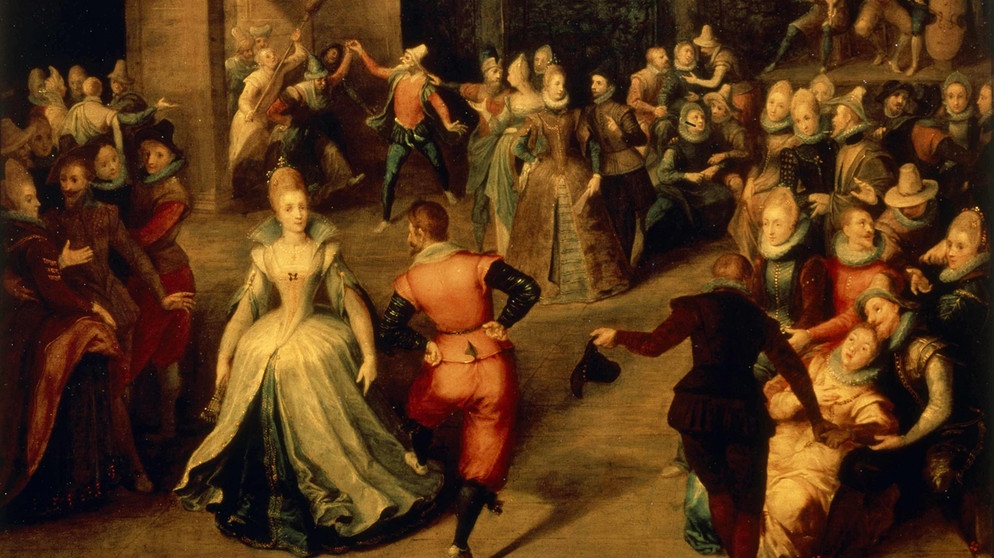 „FreiheitGleichheitBrüderlichkeit“
Was bedeutet für euch Freiheit ?
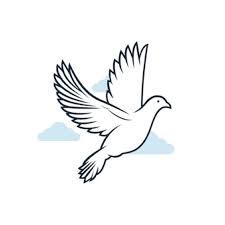 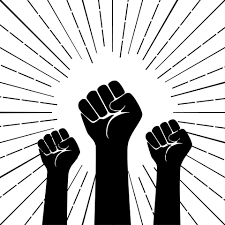 Was bedeutet für euch Gleichheit ?
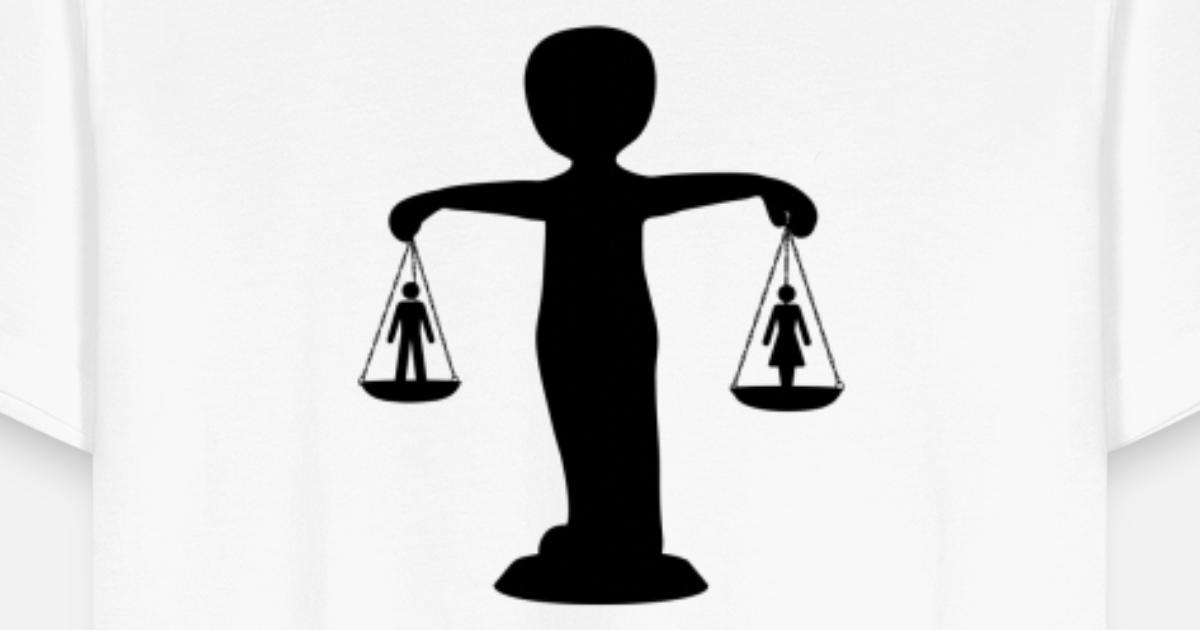 Was bedeutet für euch Brüderlichkeit
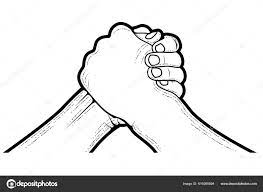 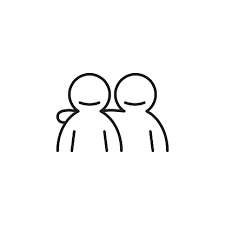 Warum wollten die Leute nicht mehr, dass der König über sie bestimmt/ regiert?
Gleich schauen wir ein Video über die Französische Revolution.Danach sollt ihr einen Lückentext über das Video ausfüllen. Lest euch den Lückentext gründlich durch bevor wir das Video gucken.
Schaue dir das Video aufmerksam an und benutze fürs Verständnis die Hilfe-Wort-Box auf deinem Arbeitsblatt
Jetzt füllt bitte den Lückentext auf eurem Arbeitsblatt in Partnerarbeit aus!
Jetzt füllen wir gemeinsam den Zeitstrahl aus!Den Zeitstrahl findet ihr auf euren zweiten Arbeitsblatt
Jetzt nochmal die Frage:Warum wollten die Leute nicht mehr, dass der König über sie bestimmt/ regiert? Habt ihr  etwas neues gelernt?
FeedbackWaren die Inhalte für dich verständlich?Ist das Tempo für dich in Ordnung gewesen?Hättest du dir etwas anders gewünscht oder möchtest du uns noch irgendetwas anderes sagen?